Виртуальная книжная выставка«Книги для семейного чтения»
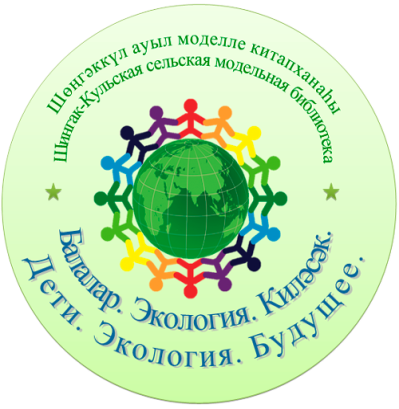 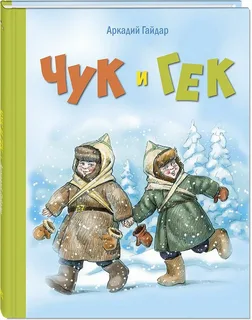 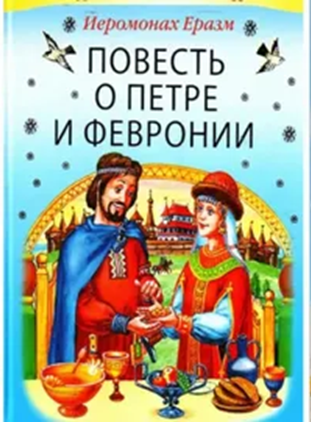 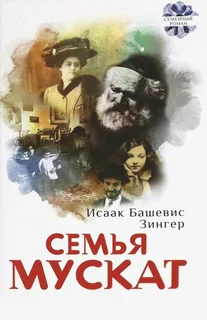 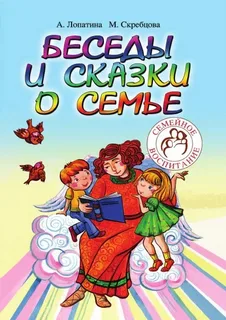 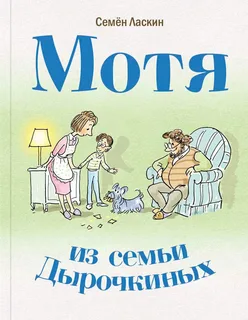 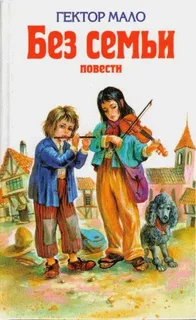 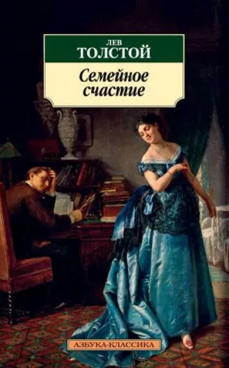 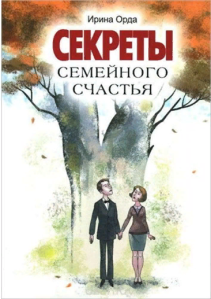 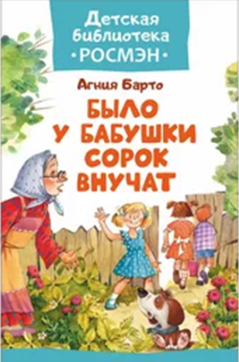 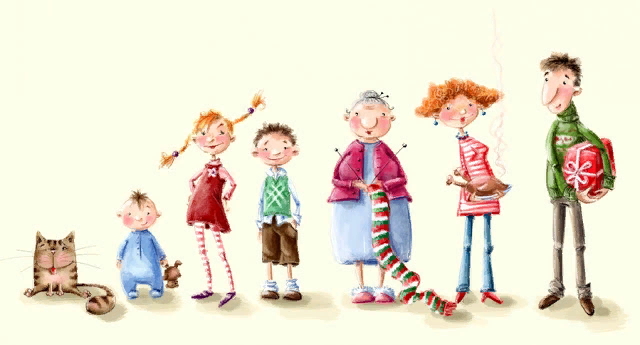 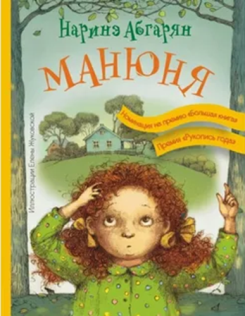 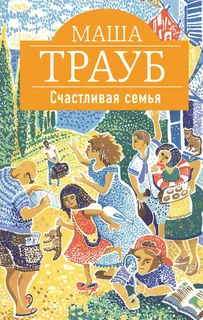 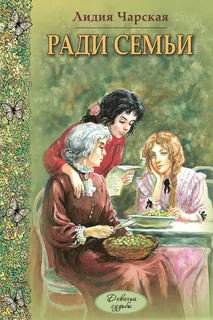 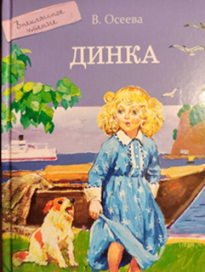 8 июля – День памяти православных святых Петра и Февронии,  отмечается в России как Всероссийский день семьи, любви и верности. В русской культуре Петр и Феврония стали примером супружеской любви и признаны символом семьи и верности. Учреждение этого дня было вызвано озабоченностью мирового сообщества современным положением семьи и ее значением в жизни общества и воспитании подрастающего поколения. Мы  желаем мира и благополучия Вам и Вашим семьям!
       К пожеланиям прилагается  небольшой подарок - подборка книг для семейного чтения.
Что такое - семья? Для взрослых - уголок любви и спокойствия, где можно найти поддержку и понимание, отдохнуть и набраться сил. А для малыша - целый мир: добрый, любящий, открытый. Взрослея, дети открывают в себе сложные переживания, выстраивают новые отношения, но никогда не забывают родных, ведь с ними их связывают самые сильные и самые чудесные - родственные узы.
  Семье посвящено множество строк: стихи Агнии Барто, и Елены Благининой; трогательные рассказы Валентины Осеевой и забавные - Виктора Драгунского. Можно проследить за путешествием озорников Чука и Гека и их мамы в гости к отцу  или почитать о больших праздниках и маленьких радостях, мимолетных горестях и важных жизненных уроках юных героев. А представленные в информационном списке книги помогут вам в этом.
На начало
РМОЛАЙ-ЕРАЗМ – «ПОВЕСТЬ О ПЕТРЕ И ФЕВРОНИИ МУРОМСКИХ»
     Это литературная обработка любимой русским народом легенды, выполненная по распоряжению митрополита Макария писателем и публицистом Ермолаем-Еразмом к московскому церковному собору 1547-го года.
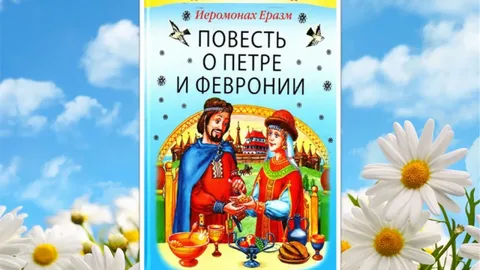 На начало
А. П. ГАЙДАР «ЧУК И ГЕК» 
Этот рассказ Гайдара - одно из самых популярных произведений про мальчишек. Это история про двух братьев, которые под самый Новый год вместе с мамой уехали далеко-далеко, на самый край нашей необъятной родины, ради встречи с отцом. Рассказ наполнен теплыми моментами взаимоотношений мамы и сыновей, интересными наблюдениями и приключениями Чука и Гука, прекрасными описаниями зимней природы.
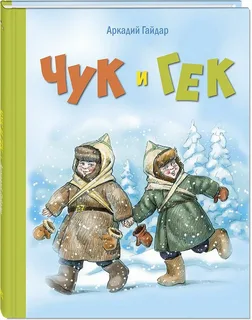 На начало
ИСРОЭЛ ЙОШУА ЗИНГЕР - «СЕМЬЯ МУСКАТ»
     Выдающийся писатель, лауреат Нобелевской премии Исаак Башевис Зингер посвятил роман "Семья Мускат" памяти своего старшего брата. Посвящение подчеркивает преемственность творческой эстафеты, - ведь именно Исроэл Йошуа Зингер своим знаменитым произведением "Братья Ашкенази" заложил основы еврейского семейного романа. В "Семье Мускат" изображена жизнь варшавских евреев на протяжении нескольких десятилетий - мы застаем многочисленное семейство в переломный момент, когда под влиянием обстоятельств начинается меняться отлаженное веками существование польских евреев, и прослеживаем его жизнь на протяжении десятилетий.
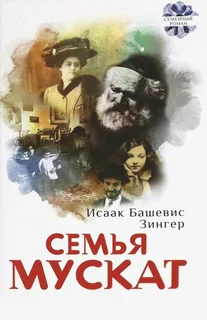 На начало
СЕМЁН ЛАСКИН – «МОТЯ ИЗ СЕМЬИ ДЫРОЧКИНЫХ»
      "Давайте познакомимся! Я - Мотя из семьи Дырочкиных, скайтерьер. Именно я буду рассказывать вам эту историю. А началась она с того, что я съела чужую перчатку. Вы, наверное, знаете, что брать чужое неприлично? А ещё неприличнее чужое есть! Но это только начало моей истории, в которой найдётся место и смеху, и печали…"
    Известный петербургский писатель Семён Ласкин посвятил семье Дырочкиных несколько своих произведений. Но замечательная история из жизни Сани Дырочкина, рассказанная от имени собаки Моти, не была опубликована при жизни автора. Эта ироничная и трогательная повесть много лет хранилась в архиве писателя. Книга подготовлена к печати сыном автора – Александром Ласкиным.
         Читайте всей семьей!
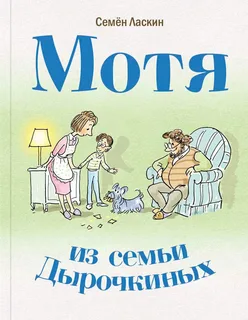 На начало
АЛЕКСАНДРА ЛОПАТИНА, МАРИЯ СКРЕБЦОВА – «БЕСЕДЫ И СКАЗКИ О СЕМЬЕ»
      Книга состоит из подробно разработанных уроков, в которые включены сказки, стихи, игры, задания и беседы. Конспекты занятий составлены таким образом, чтобы в работе над ними участвовали не только дети, но и члены их семей. Для этого предлагаются интервью с родителями, совместные праздники, рисунки и письма благодарности, адресованные взрослым. Наряду с развитием нравственных взаимоотношений в семье большое внимание в книге уделяется творческому развитию личности ребенка, формированию способности к восприятию добра, справедливости и красоты окружающего мира.
      Материалы книги предназначены для педагогов, воспитателей и родителей.
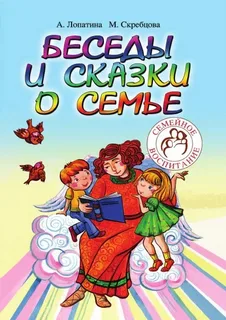 На начало
ГЕКТОР МАЛО - «БЕЗ СЕМЬИ»
      Мальчик Реми - подкидыш. Он не знает, кто его родители, и скитается по свету в их поисках. На его долю выпадает множество горестей и невзгод, но отзывчивое сердце маленького бродяги как магнитом притягивает к нему людей. С помощью верных друзей ему удается совершить множество добрых дел и найти свою семью.
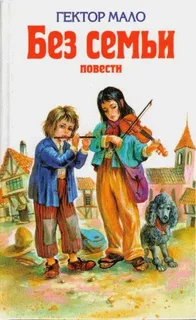 На начало
ИРИНА ОРДА – «СЕКРЕТЫ СЕМЕЙНОГО СЧАСТЬЯ»
    В книге раскрываются секреты построения счастливой гармоничной семьи. Предлагаемые секреты — это авторская интерпретация мудрых ведических знаний об устройстве мира в целом и семьи в частности. Гармоничные, глубокие, прочные отношения в семье — это продукт культуры, которую воспитывали в людях много веков назад, но которую абсолютно утратили представители современного общества. Семейные отношения имеют определенные периоды в развитии. На практике большинство супружеских пар доходят лишь до конкретной стадии, потому как для дальнейшего развития отношений не хватает знаний, и брак распадается. И тогда, вновь и вновь, люди возвращаются, как в исходную точку, к тем же проблемам в отношениях, которые не разрешились ранее: и так по кругу. Сдвига не произойдет, пока партнеры не обретут истинные знания. Вы извлечете из этой книги максимальную пользу, если начнете применять "секреты" в своей повседневной семейной жизни, и непременно заметите, что положительные результаты не заставят себя долго ждать.
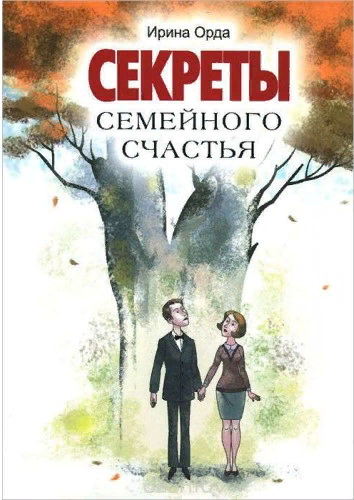 На начало
ЛЕВ ТОЛСТОЙ – «СЕМЕЙНОЕ СЧАСТЬЕ»
      Лев Толстой - гений мировой литературы, мастер психологической прозы. В своих произведениях он загадочно и искусно выражает отношение к внутрисемейным проблемам и любви как чувству. Супруга писателя говорила о нем так: "Сорок восемь лет прожила я со Львом Николаевичем, а так и не узнала, что он был за человек!" Впервые в один сборник вошли шедевры короткой прозы Толстого, посвященные теме любви и брака. Писатель дает ответы в несправедливо обойденном широким вниманием романе "Семейное счастье", известнейшей "Крейцеровой сонате", повестях "Дьявол", "Отец Сергий" и рассказе "После бала".
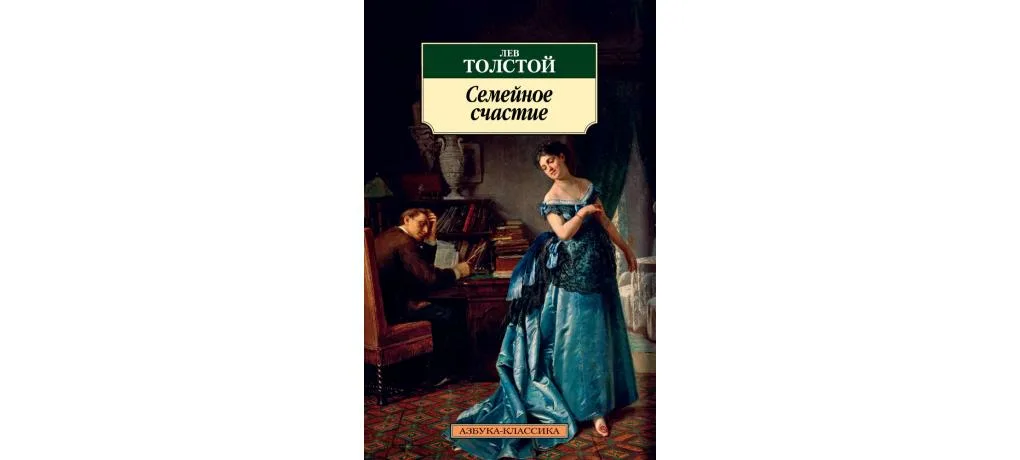 На начало
МАША ТРАУБ – «СЧАСТЛИВАЯ СЕМЬЯ»
    Эта книга – сборник повестей и рассказов. Все они – о семьях. Разных – счастливых и не очень. О судьбах – горьких и ярких. О женщинах и детях. О мужчинах, которые уходят и возвращаются. Все истории почти документальные. Или похожи на документальные. Жизнь остается самым лучшим рассказчиком, преподнося сюрпризы, на которые не способна писательская фантазия.
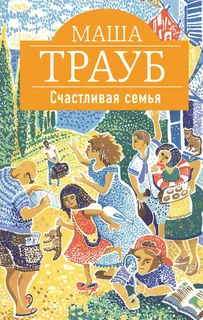 На начало
ЛИДИЯ ЧАРСКАЯ – «РАДИ СЕМЬИ»
    Книга известной писательницы начала XX века Лидии Алексеевны Чарской рассказывает о девушке по имени Ия, которая после окончания института вынуждена работать, чтобы содержать старушку-мать и младшую сестру. Ия становится классной дамой в пансионе, и ей предстоит завоевать сердца непослушных воспитанниц.
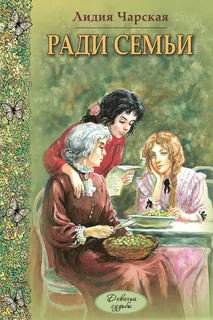 На начало
АБГАРЯН Н. «МАНЮНЯ»
 Это светлый и очень смешной рассказ о детстве, семье, о двух девочках-подружках Наре и Манюне, о грозной и доброй Ба - бабушке Манюни, и о куче их родственников, постоянно попадающих в неприятные ситуации. Это то самое теплое, озорное и полное всяких приключений детство, которое делает человека счастливым на всю жизнь.
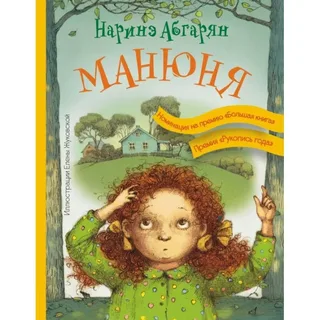 На начало
А. Л. БАРТО «БЫЛО У БАБУШКИ СОРОК ВНУЧАТ»
  Агния Барто писала удивительные стихи, которые с радостью учат наизусть дети и всю жизнь помнят взрослые. В этой книге собраны именно такие, незабываемые, стихи - стихи на все времена. Стихи про всех членов семьи. А украшена книга задорными и очень  трогательными рисунками ещё одного волшебника - Виктора Чижикова.
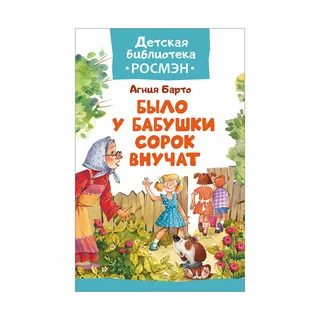 На начало
Книга о детстве одной "маленькой вихрастой девочки" Динки. Повесть рассказывает о жизни семьи Арсеньевых сначала в Самарской области на Волге, а потом они переезжают в Киев. Динка живет с мамой, теткой Динки - Катей и двумя сестрами Алиной и Мышкой. Арсеньевы - типичная рабочая семья с чистым, искренним и открытым сердцем, бедные и простые. А  Динка большая выдумщица и непоседа, поэтому попадает во всякие истории и втягивает в них других. У нее большое-большое сердце, которое открыто любой беде и восприимчиво к чужому горю. А еще у Динки есть одно очень важное качество - она умеет по-настоящему дружить.
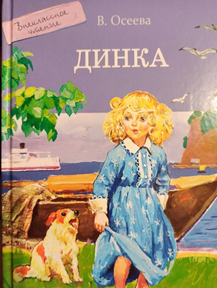 На начало
Шингак-Кульская сельская модельная библиотека по экологическому воспитанию детей и подростков «Дети. Экология. Будущее» филиал №29  МАУК «Чишминская районная межпоселенческая библиотека»
Наш адрес:  РФ,  Республика Башкортостан, Чишминский район, с.Шингак-Куль. 
Электронная почта:  chishchb@mail.ru 
Наш сайт:  http://smb-shingak.ru/alpufa 
 Наша страница в ВК: https://m.vk.com./club192165900
На начало